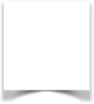 نشاط
أدوات
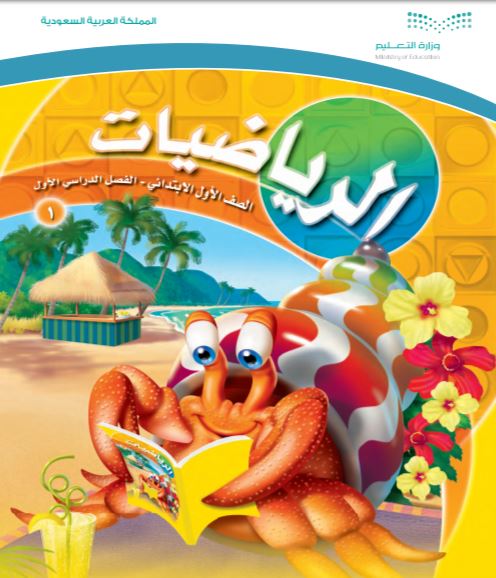 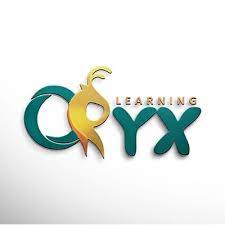 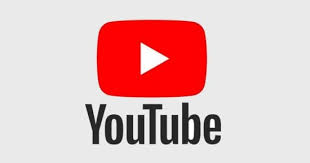 الفصل التاسع
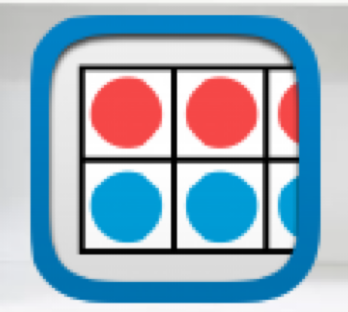 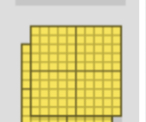 القيمة المنزلية
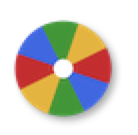 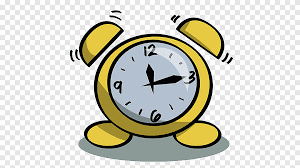 (٩-٣)      الأعداد حتى ٥٠
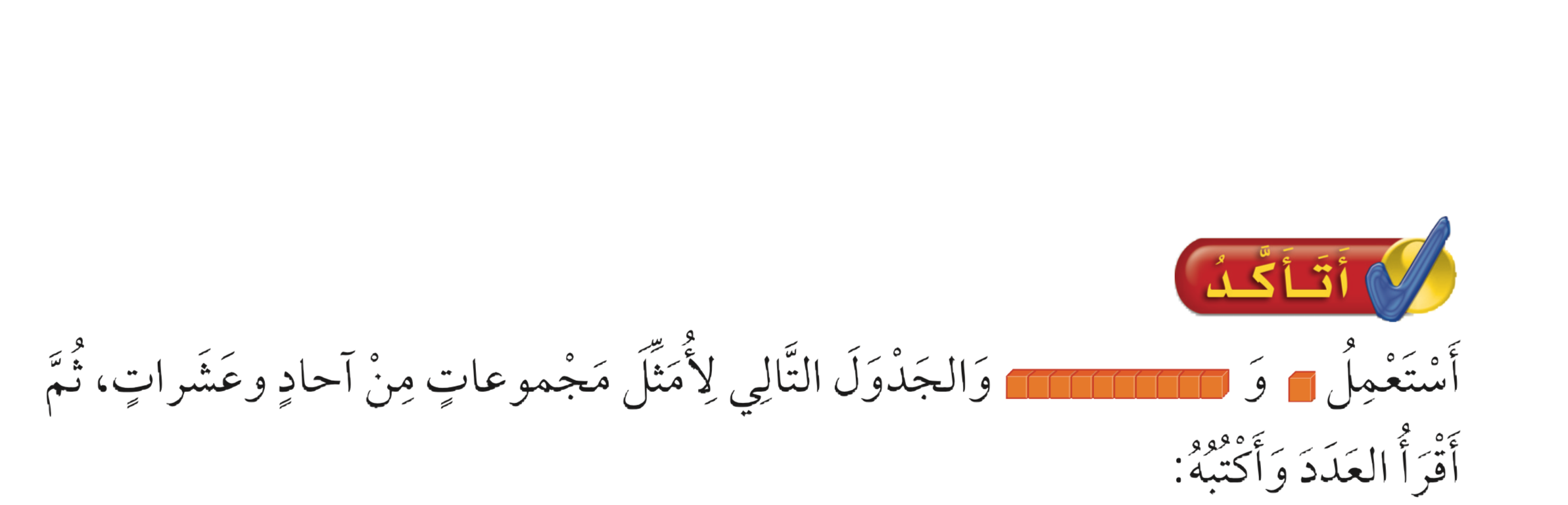 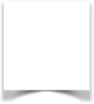 نشاط
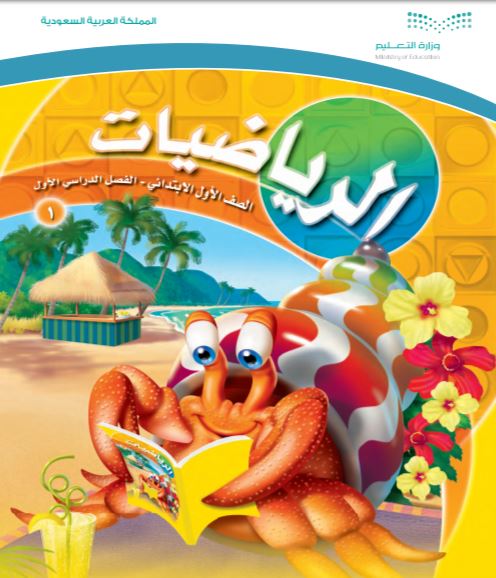 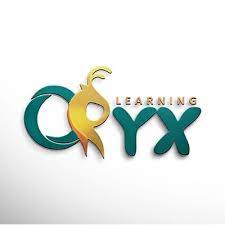 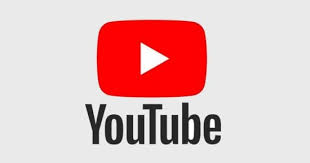 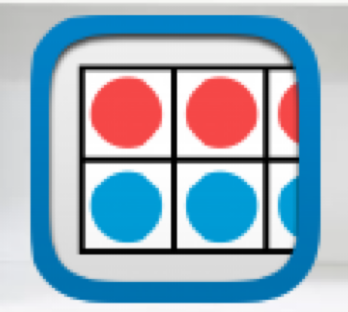 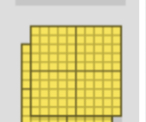 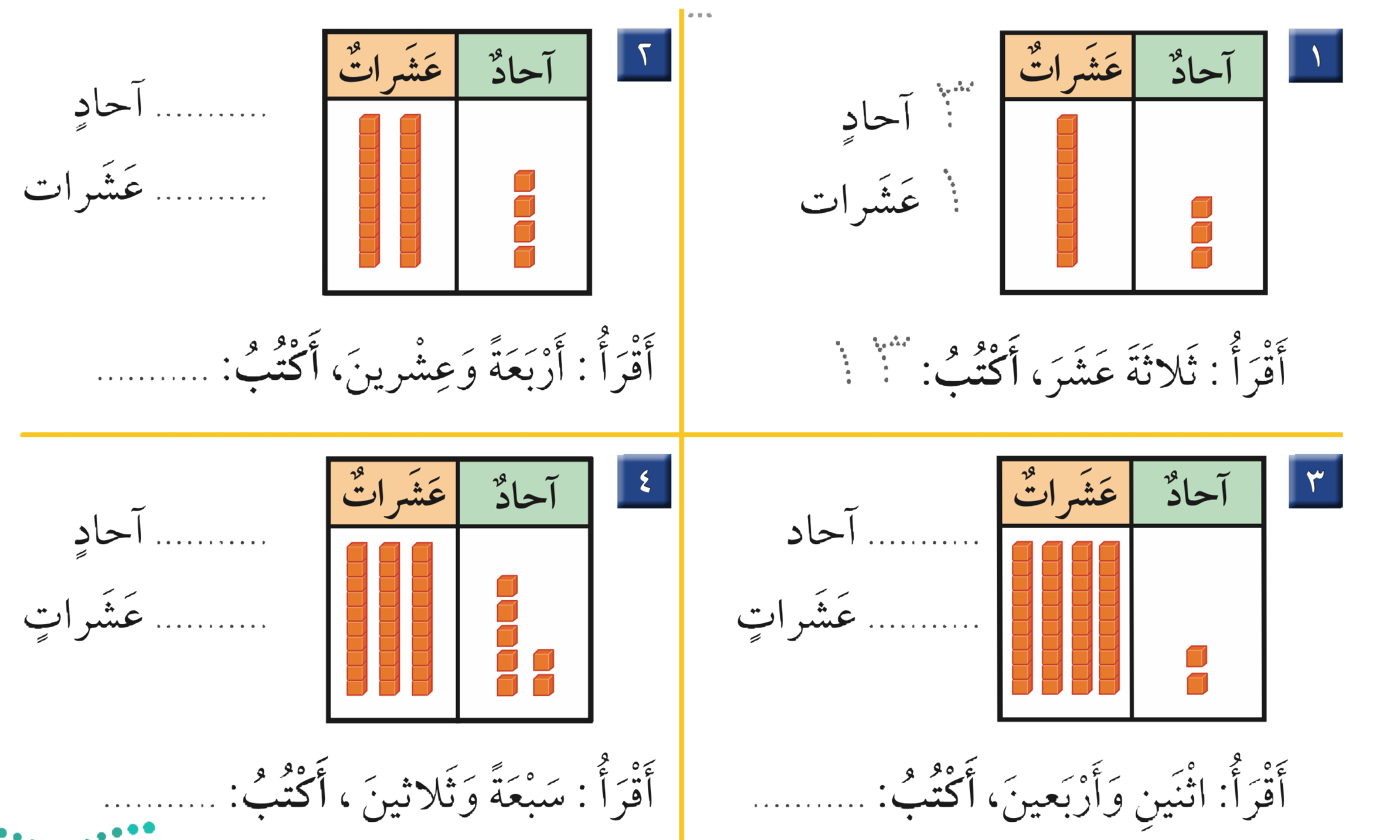 ٤
٣
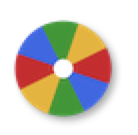 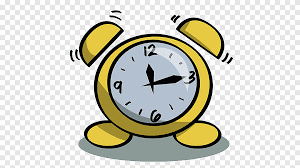 ٢
١
٢٤
١٣
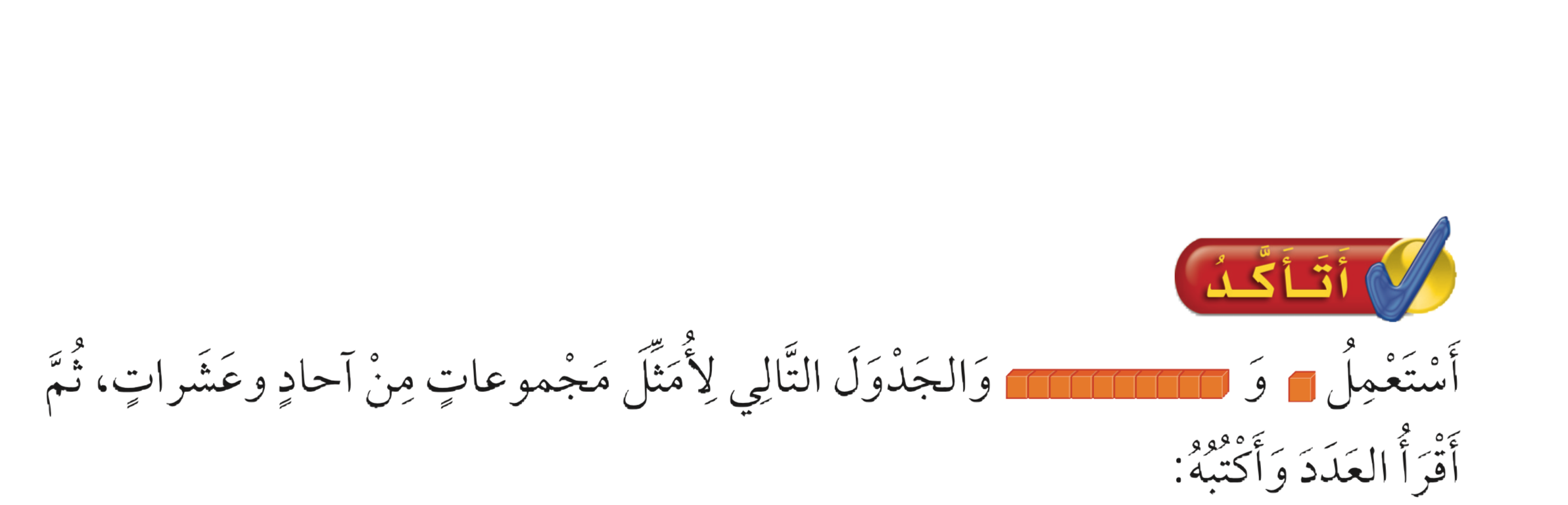 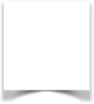 نشاط
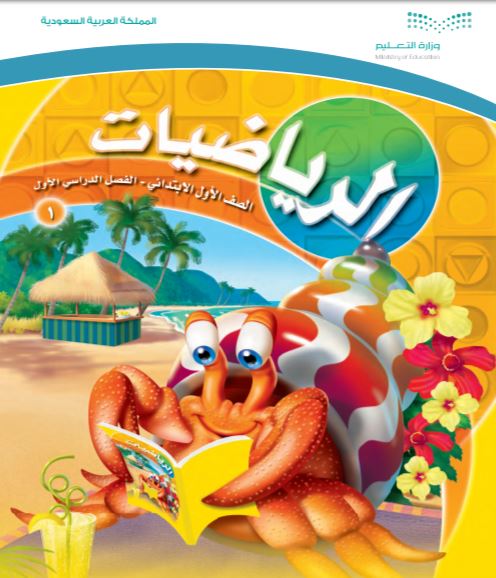 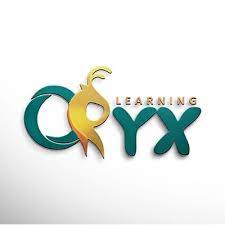 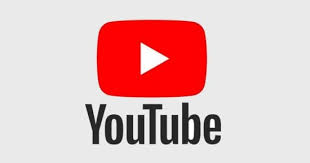 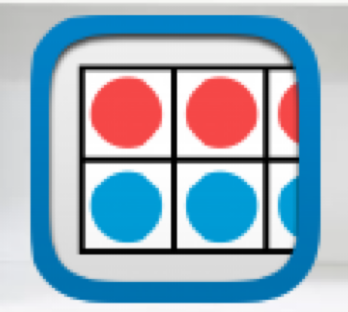 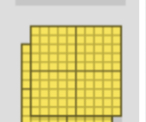 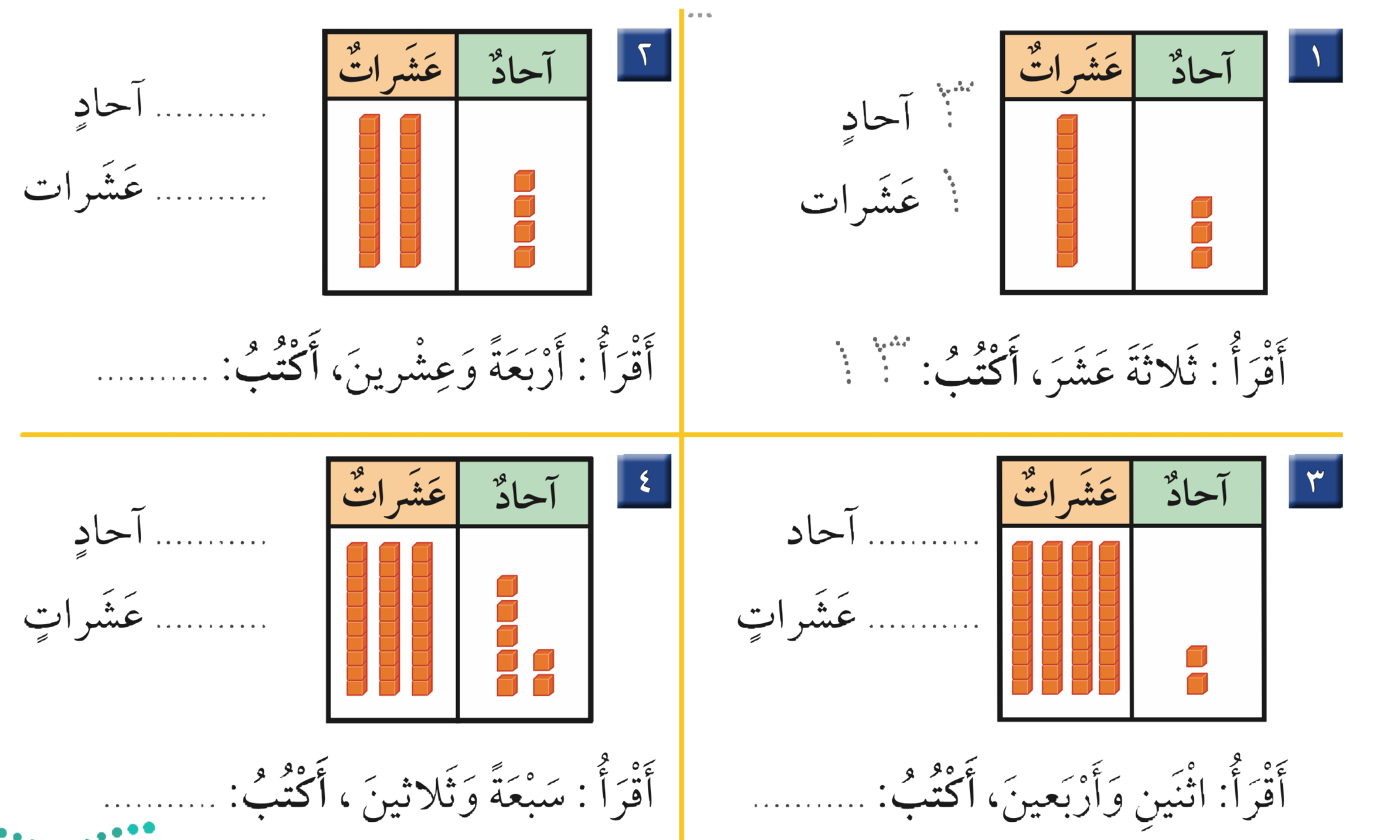 ٧
٢
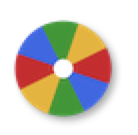 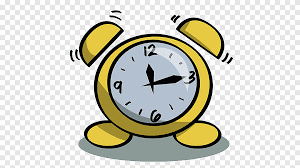 ٣
٤
٣٧
٤٢
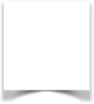 نشاط
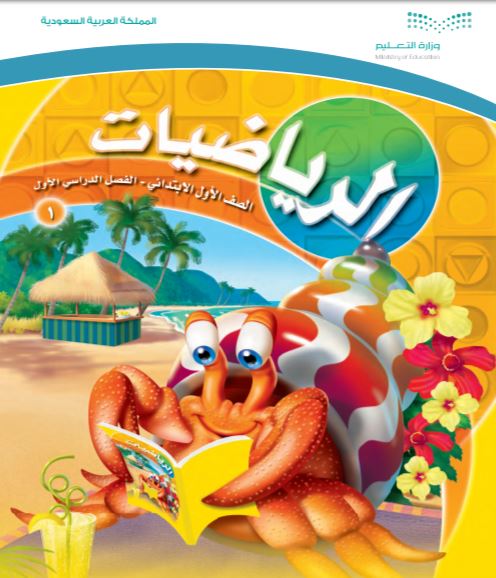 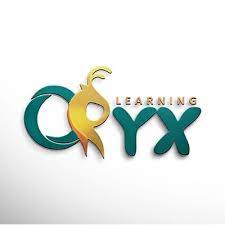 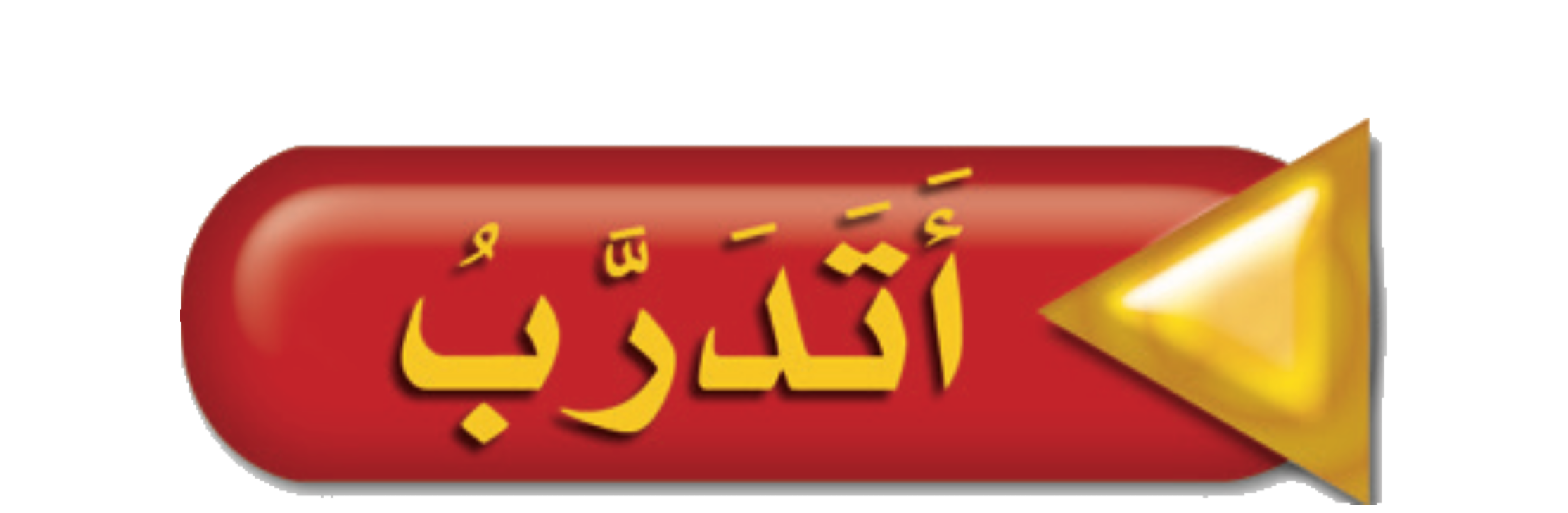 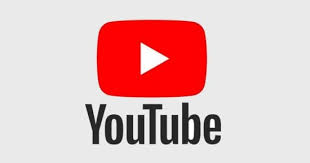 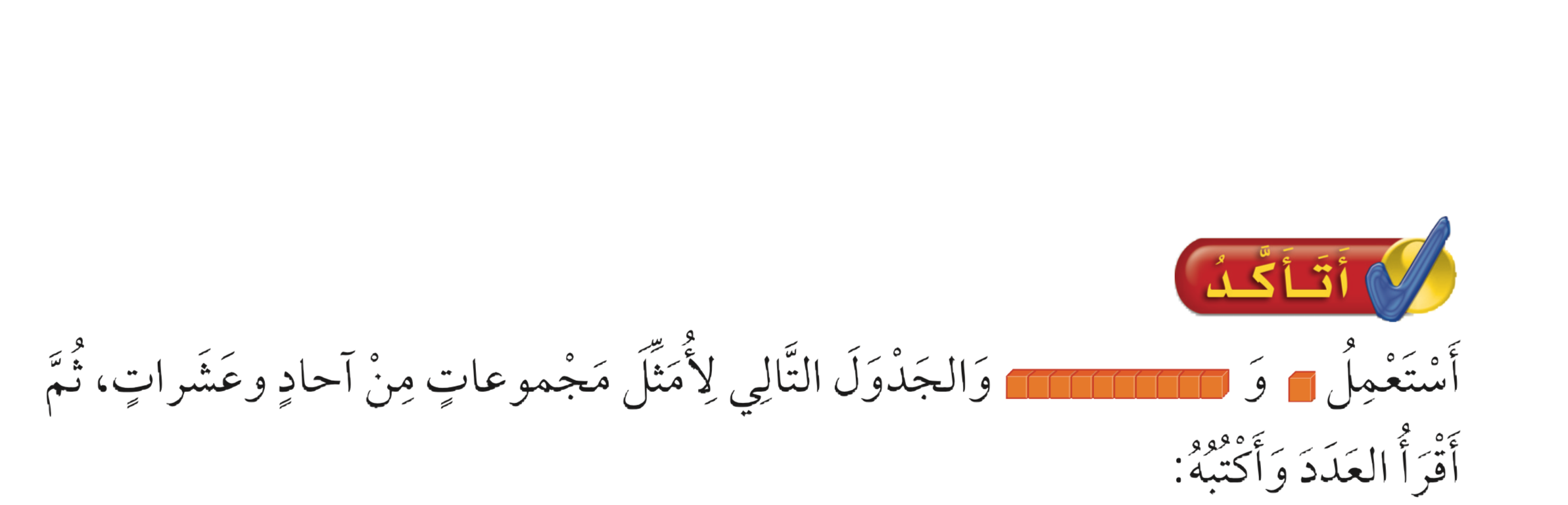 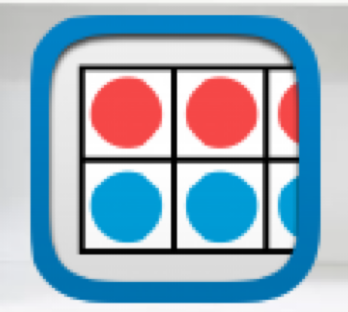 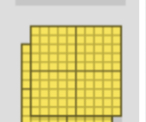 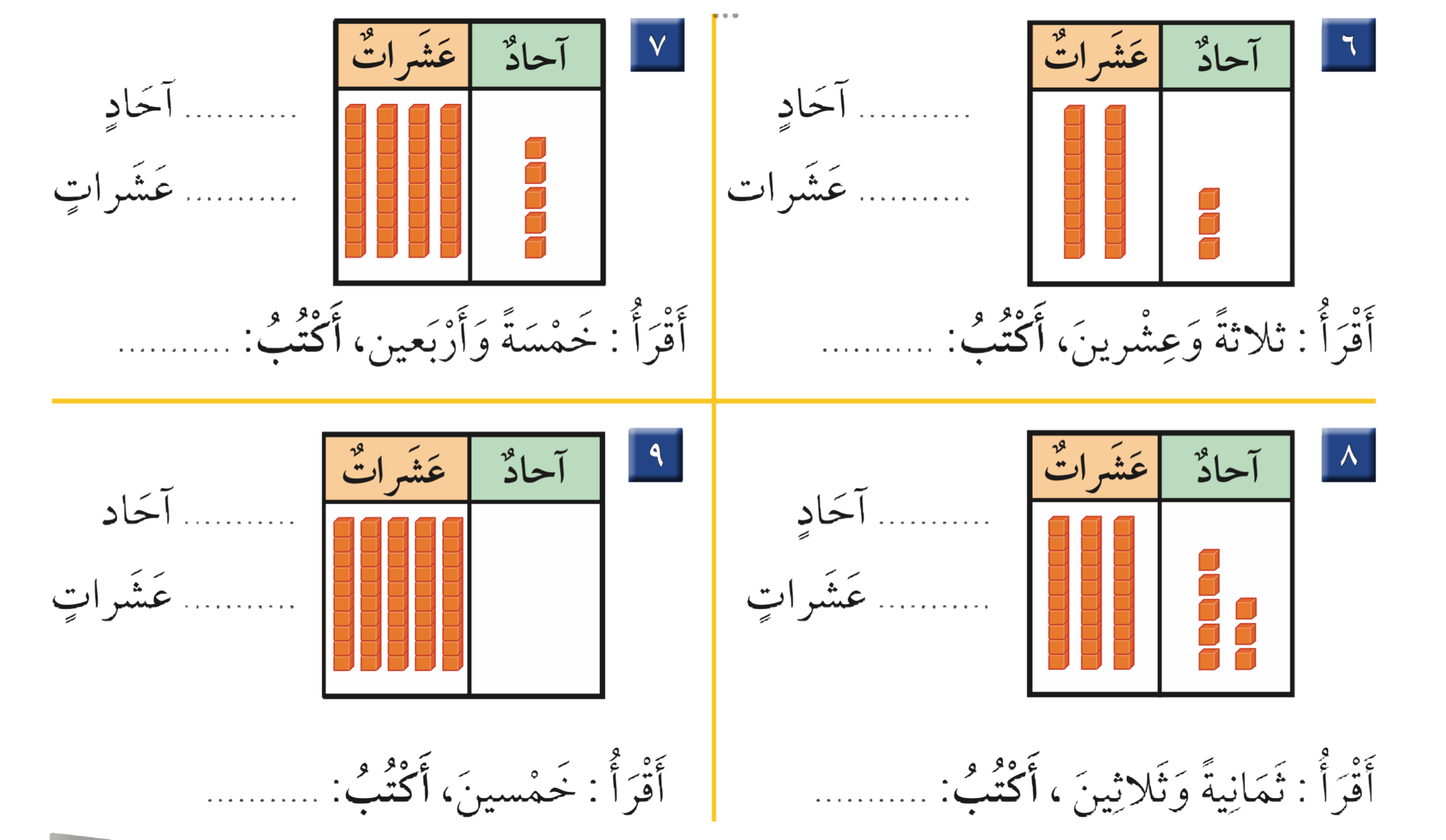 ٥
٣
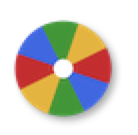 ٤
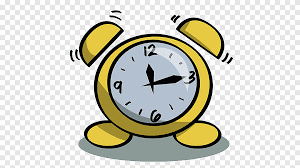 ٢
٤٥
٢٣
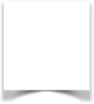 نشاط
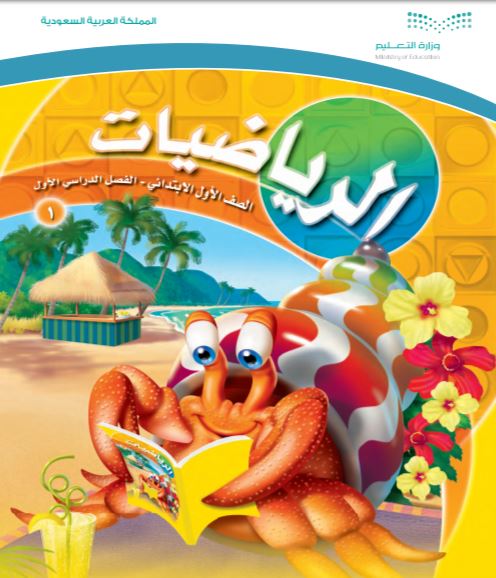 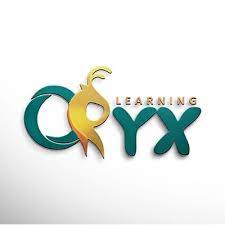 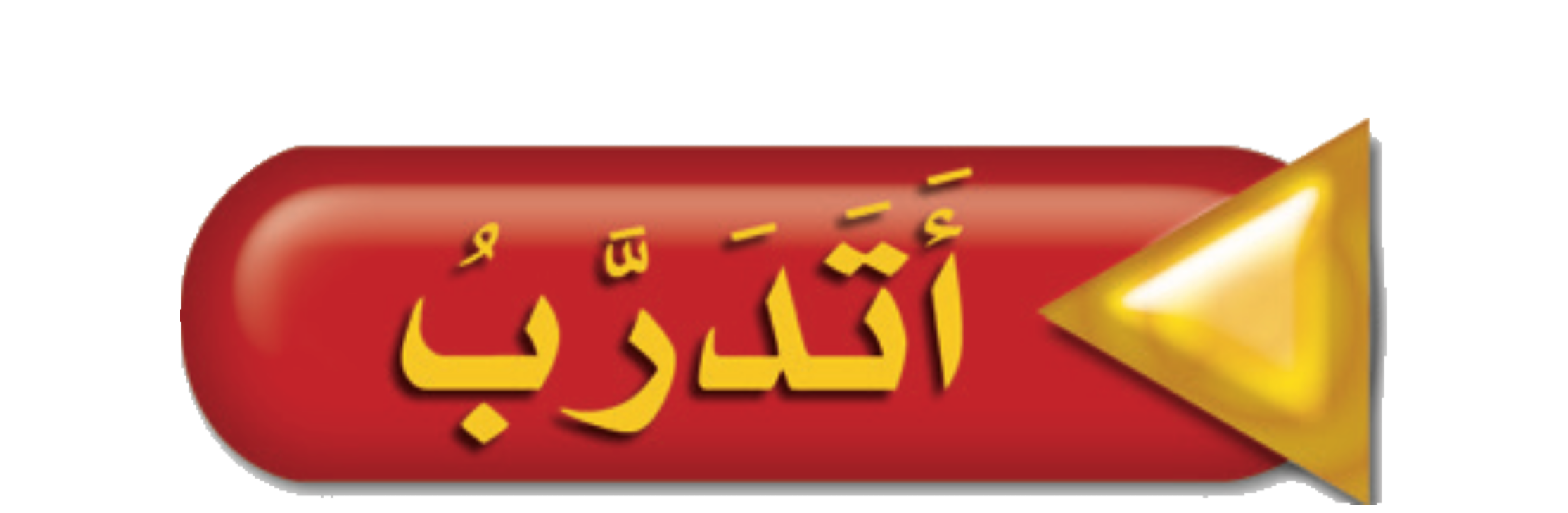 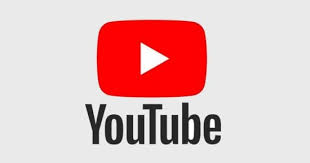 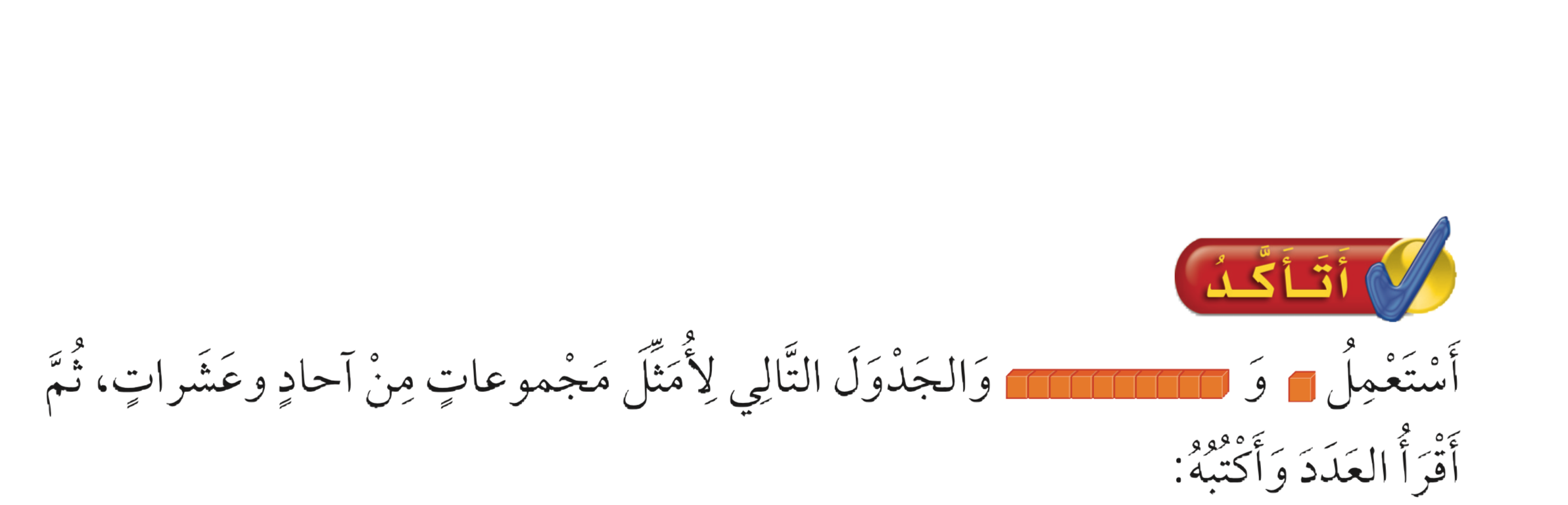 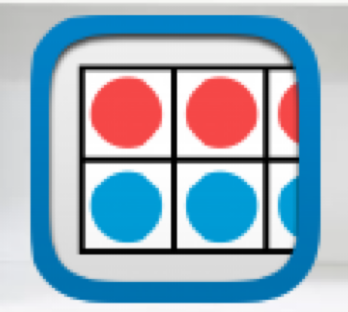 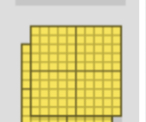 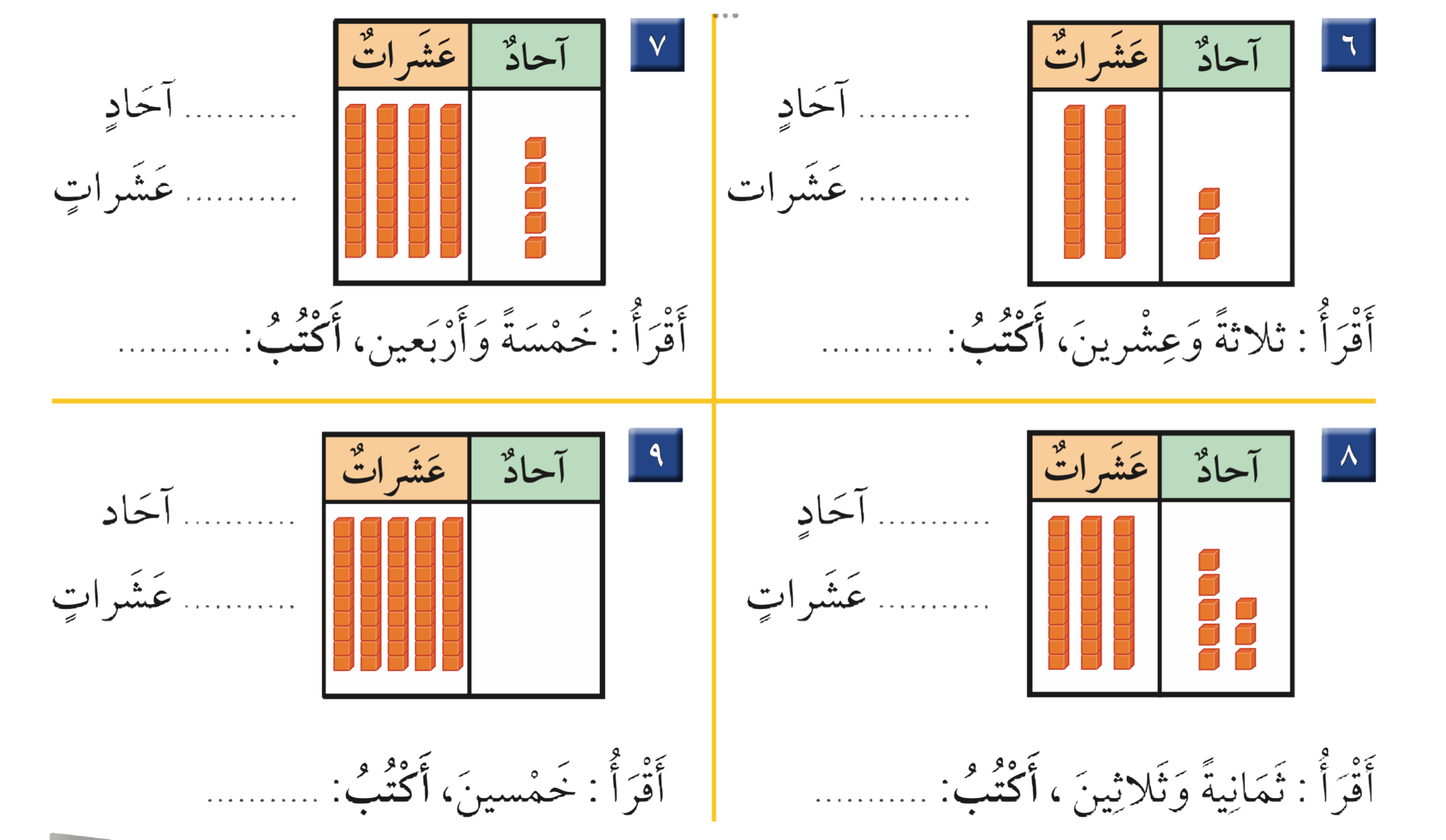 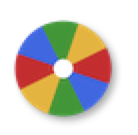 ٠
٨
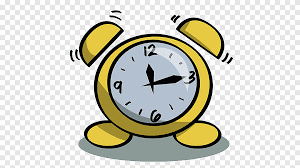 ٣
٥
٥٠
٣٨